Semantisatieverhaal AA:
Gisterenavond onweerde het bij mij in de buurt. Weten jullie dat het in Nederland zo’n 25 dagen per jaar onweert? Het gebied, het stuk land waar dit het vaakst plaatsvindt, waar dit het vaakst gebeurt, is het gebied tussen Antwerpen en Hilversum.Hoe vaak het onweert zegt niet veel over hoeveel bliksem daarbij voorkomt. Hoe vaak er bliksem is. Blikseminslag gebeurt soms ook. Soms veroorzaakt het veel schade, maakt dat veel kapot.  De meeste schade krijg je als de bliksem een boom treft, raakt die tegen een huis staat. Dan gaat de bliksem via de boom in de grond naar de leidingen van het huis. Zo kan er dan brand ontstaan in huis of kunnen er elektrische apparaten kapotgaan. Héél soms komt het voor dat er muren scheuren die daarna kunnen instorten. Zo noemen we het als muren kapotgaan en in elkaar zakken. Dit gebeurt gelukkig bijna nooit. Het gebeurt gelukkig ook niet vaak dat er gewonden vallen als het onweert. Gewonden zijn mensen die een wond hebben of iets gebroken hebben.Het is belangrijk dat je weet wat je moet doen als het onweert: blijf gewoon even in huis of blijf in de auto zitten. En als je buiten bent moet je niet in de buurt van hoge bomen, torens of gebouwen schuilen. Ook moet je je buiten zo klein mogelijk maken (hurken) met je voeten dicht tegen elkaar.
Wie van jullie heeft wel eens een zware onweersbui meegemaakt?

In de laatste dia vind je een link naar een filmpje met tips.
AA
[Speaker Notes: Woordenoverzicht

de schade: dat wat kapot is
de gewonde: iemand die een wond heeft of iets gebroken heeft
plaatsvinden: gebeuren
het gebied: het stuk land
instorten: kapotgaan en in elkaar zakken
treffen: raken
voorkomen: er zijn]
Gerarda Das
Marjan ter Harmsel
Mandy Routledge
Francis Vrielink
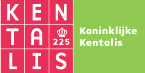 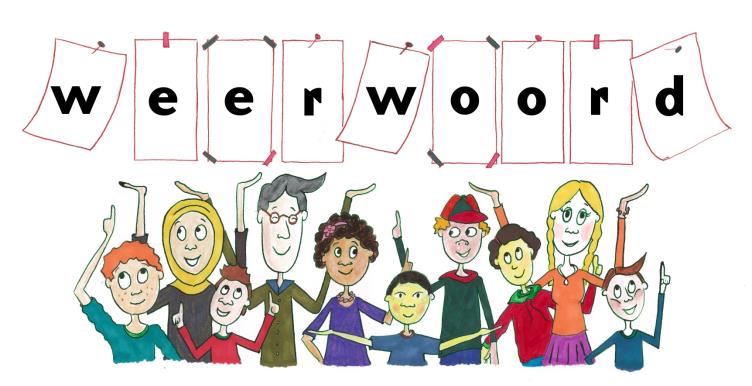 Week 37  –12 september 2023
Niveau AA
het gebied
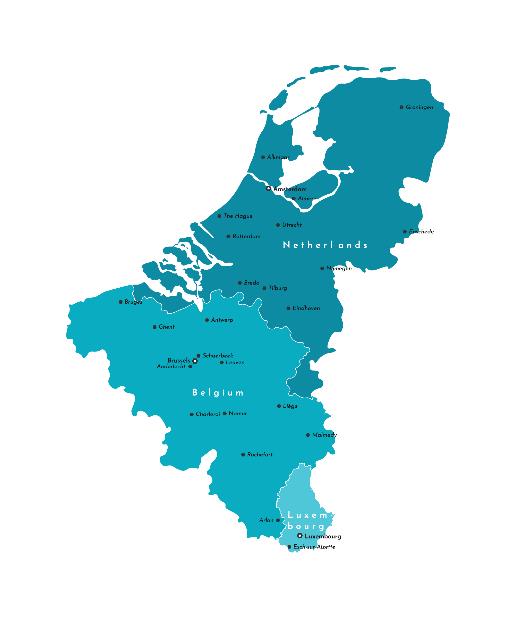 plaatsvinden
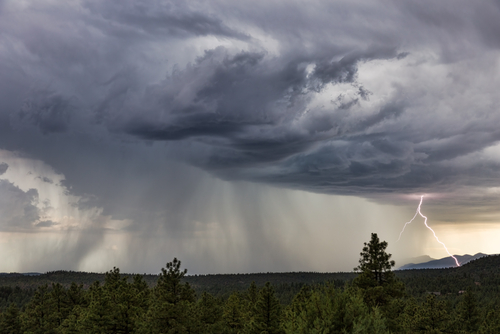 voorkomen
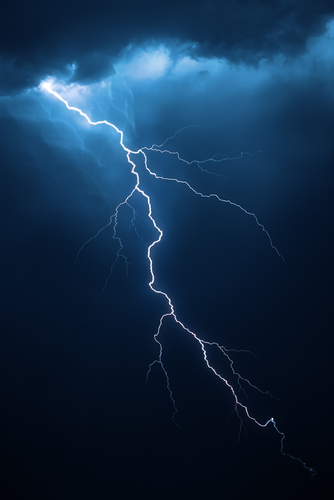 de schade
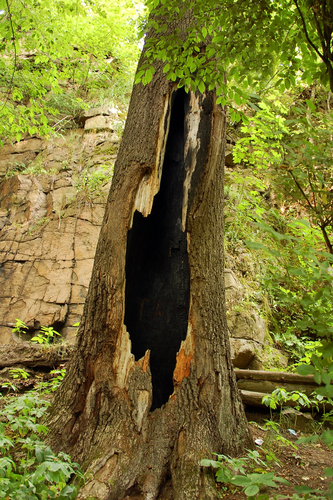 treffen
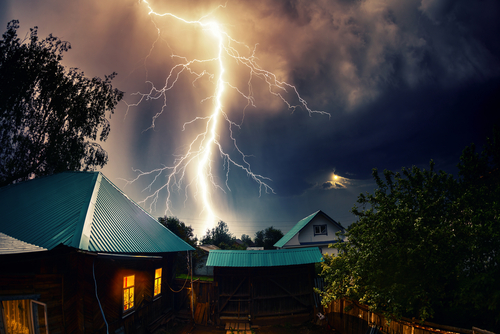 instorten
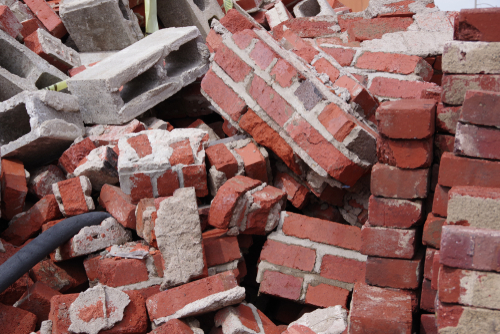 de gewonde
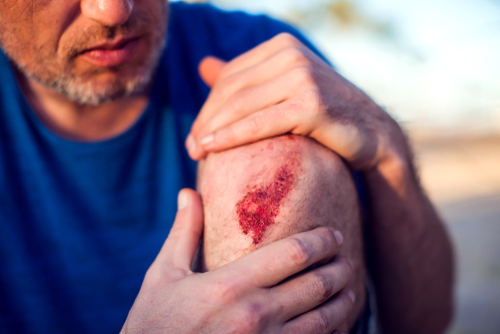 https://www.youtube.com/watch?v=9KQQzMxCTzo
Op de woordmuur:
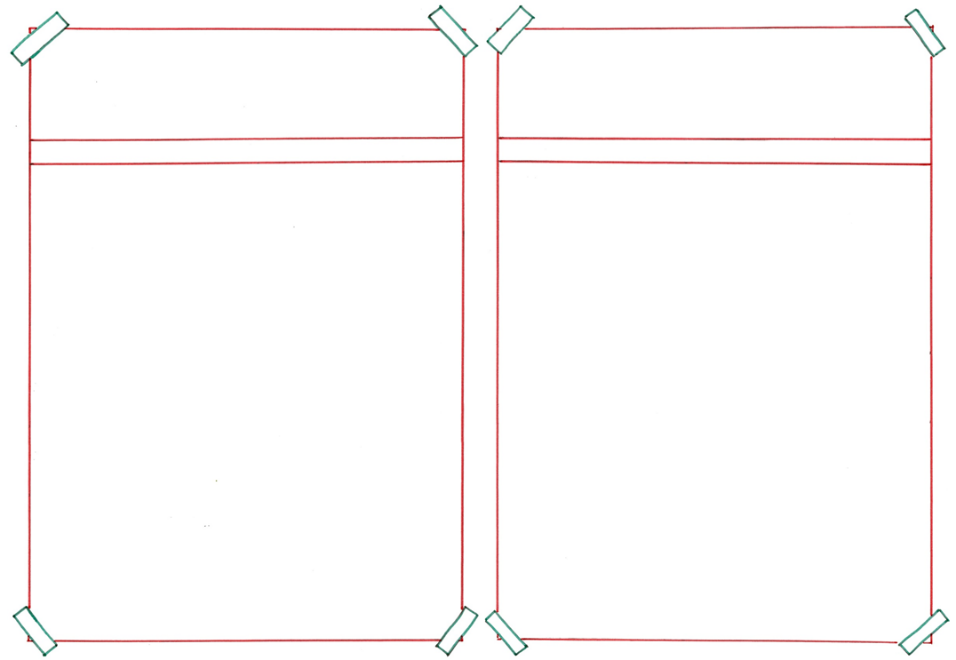 treffen
beschermen
= ervoor zorgen dat iemand niet in gevaar komt
 
 
 
 
Bliksemafleiders op het dak beschermen een huis tegen blikseminslag.
= raken

  
 
 



De meeste schade krijg je als de bliksem een boom treft die tegen een huis staat.
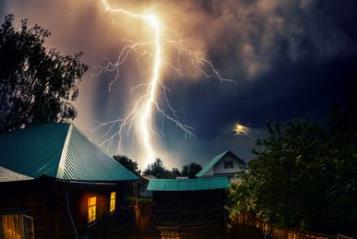 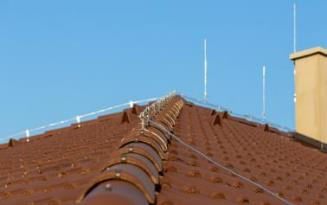 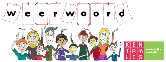 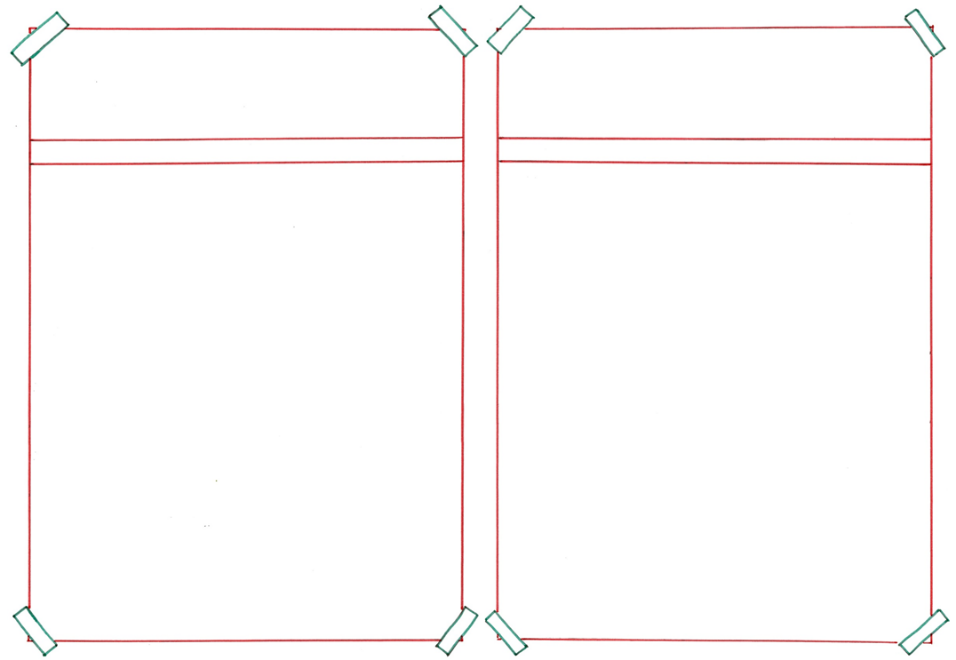 plaatsvinden
dreigen
= gebeuren
 
 
 
 
 
  


Op deze plek vindt regelmatig onweer plaats.
= het gebeurt bijna

  
 
 

 

Als de lucht er zo uitziet dreigt er vast een onweer.
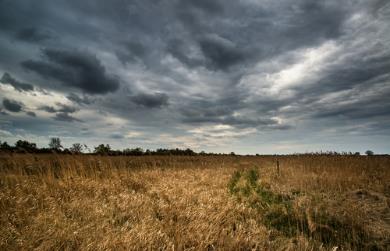 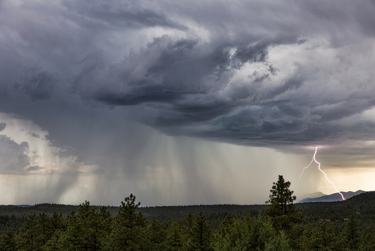 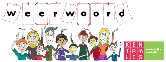 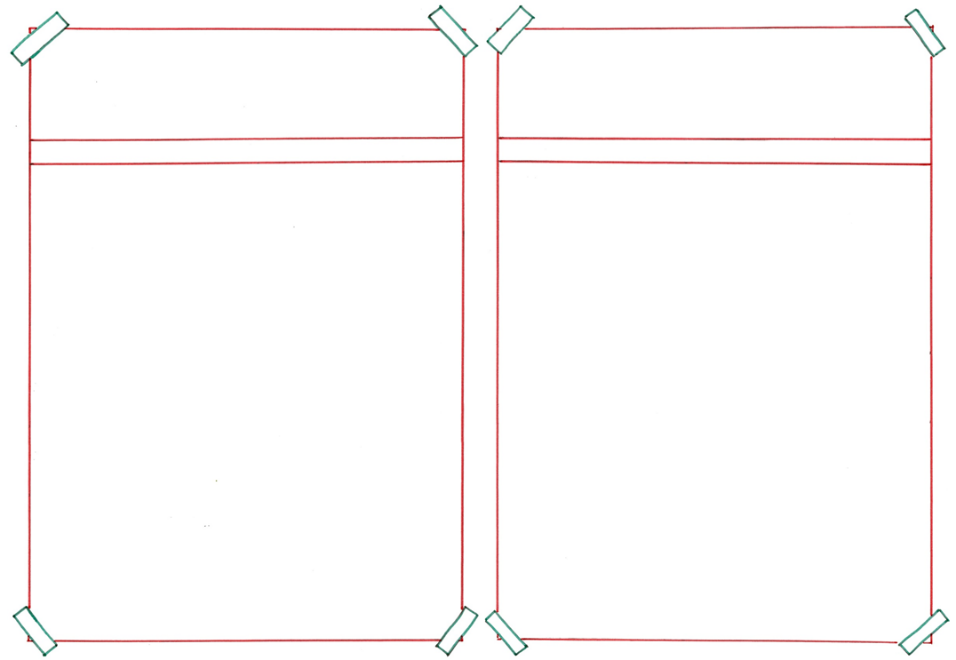 voorkomen
ontbreken
= er niet zijn
 
 
 
 
 
  


In deze lucht ontbreken de onweerswolken.
= er zijn

  
 
 

 
   
Na een warme dag komt regelmatig onweer voor.
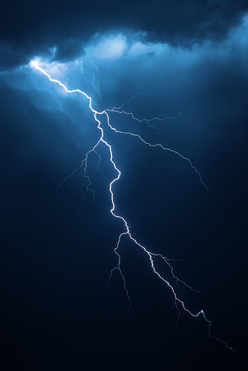 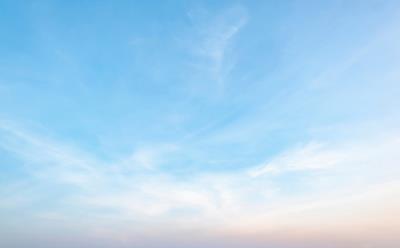 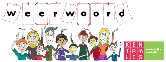 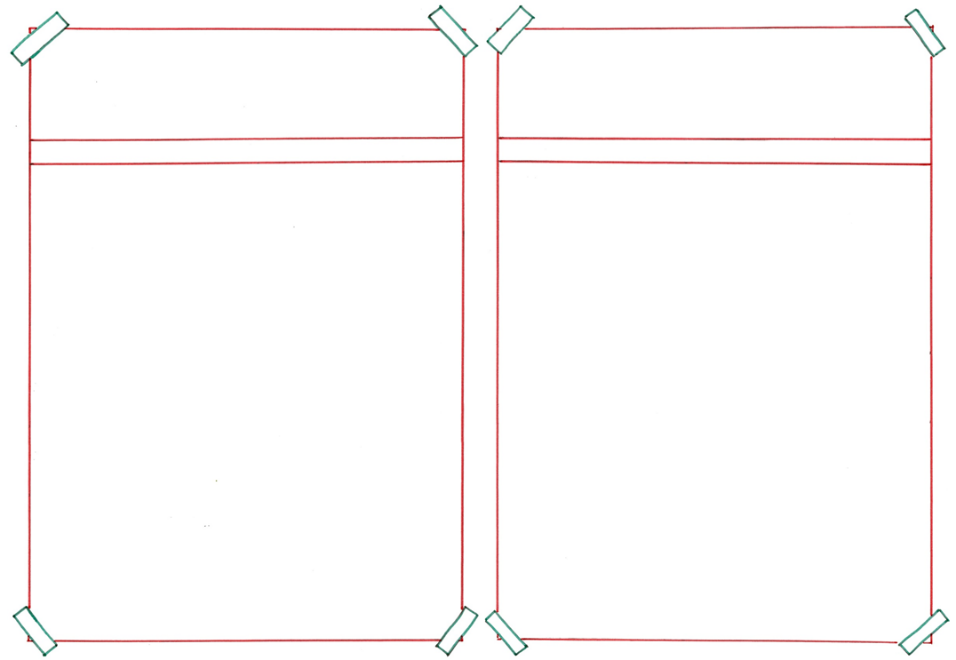 instorten
metselen
= bouwen met bakstenen en specie
 
 
 
 
 

Gelukkig hebben de bouwvakkers tijd om een nieuwe muur te metselen.
= kapotgaan en in elkaar storten

  
 
 
   

Deze muur was zo oud dat hij wel moest instorten.
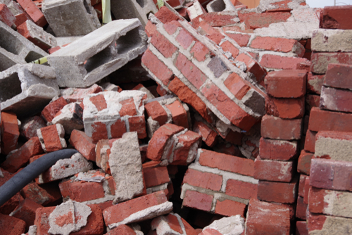 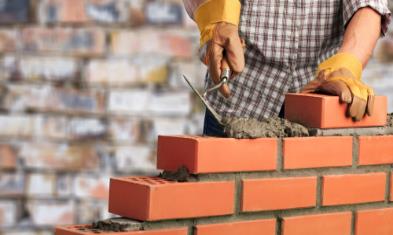 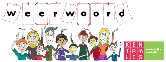 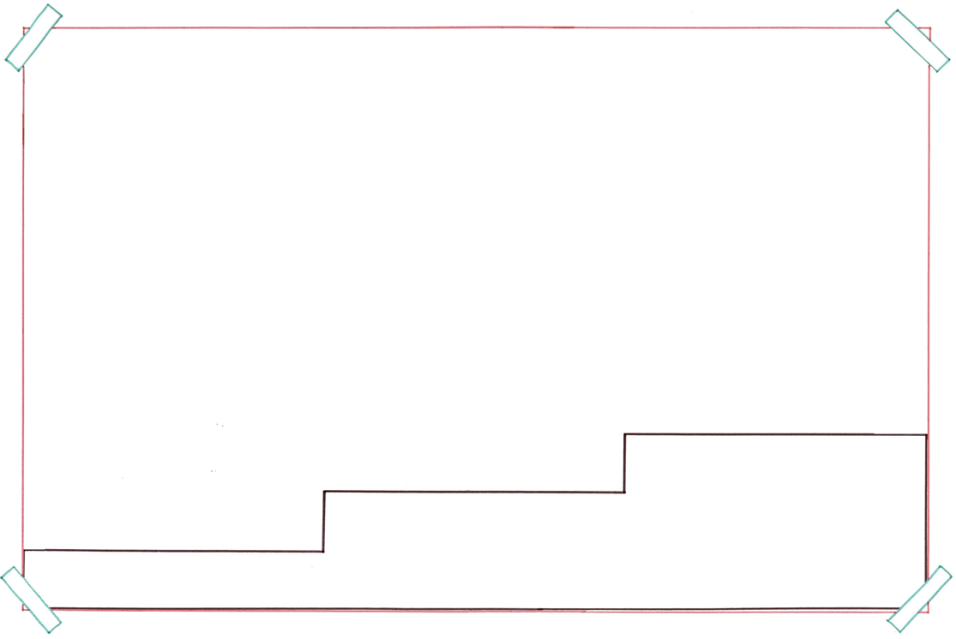 Het gebied waar het ‘t vaakst onweert, ligt tussen Antwerpen en Hilversum..
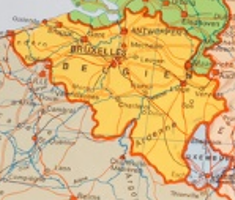 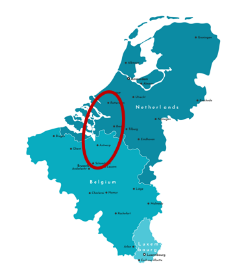 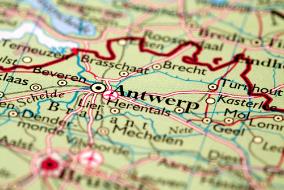 het land
het gebied
de stad
= het stuk land
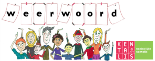 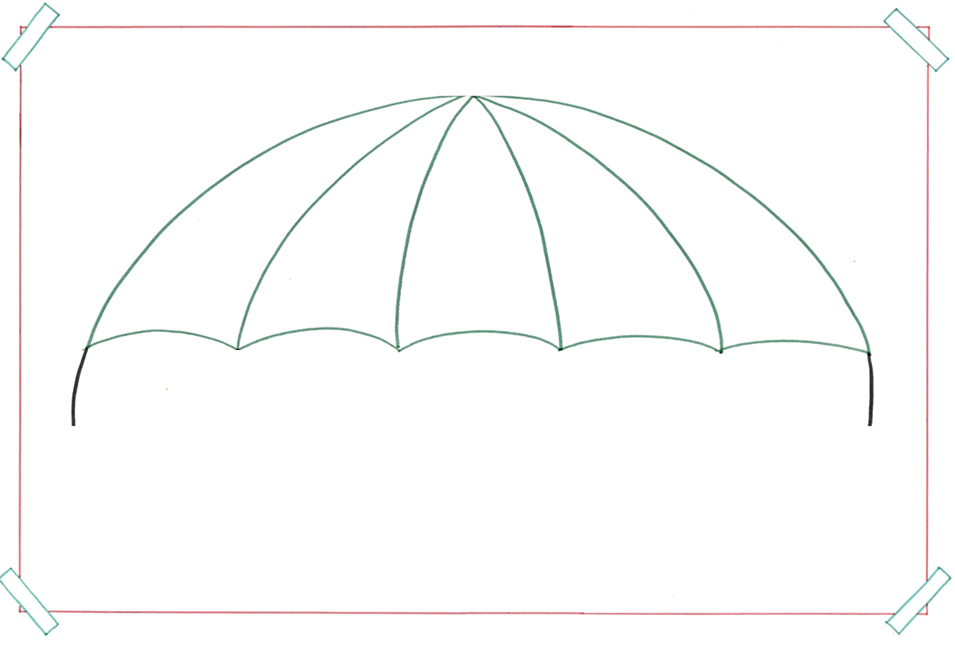 de schade
= dat wat kapot is
de bliksem-schade
de blikschade
de water-schade
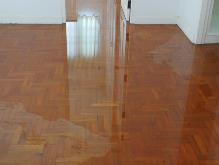 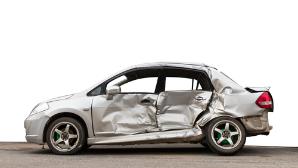 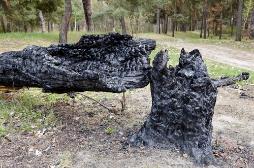 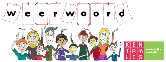 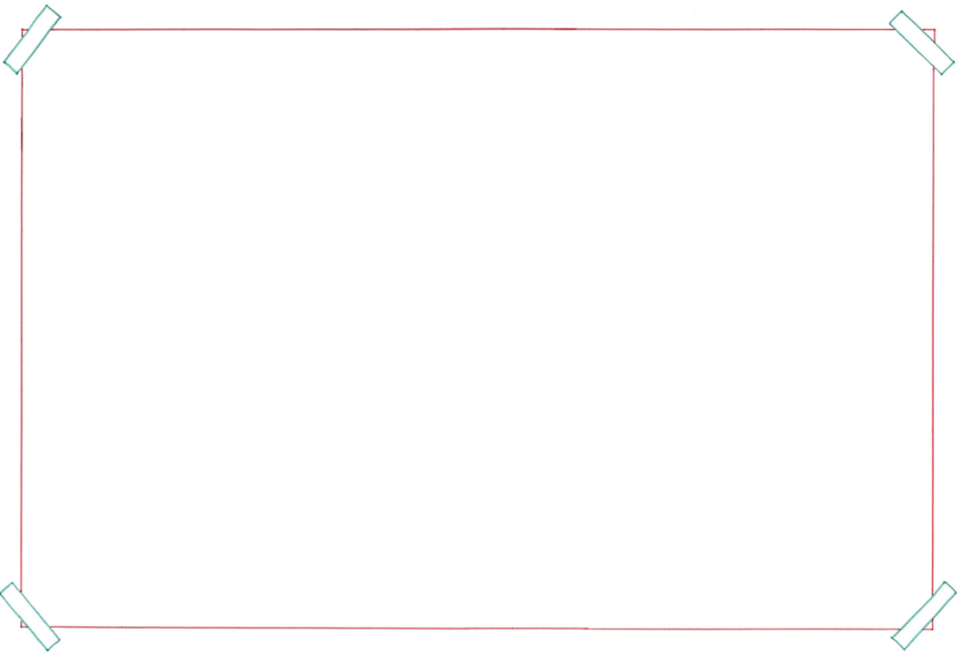 het noodgeval
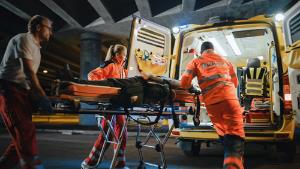 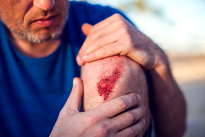 de gewonde
= iemand die een wond heeft of iets gebroken heeft
het letsel
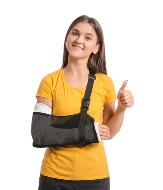 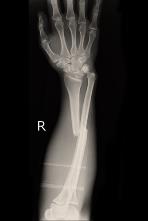 de mitella
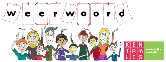